On Surveillance Capitalism
Fabio Nascimbeni
A.A. 2022/23
Comunicazione Interculturale
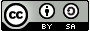 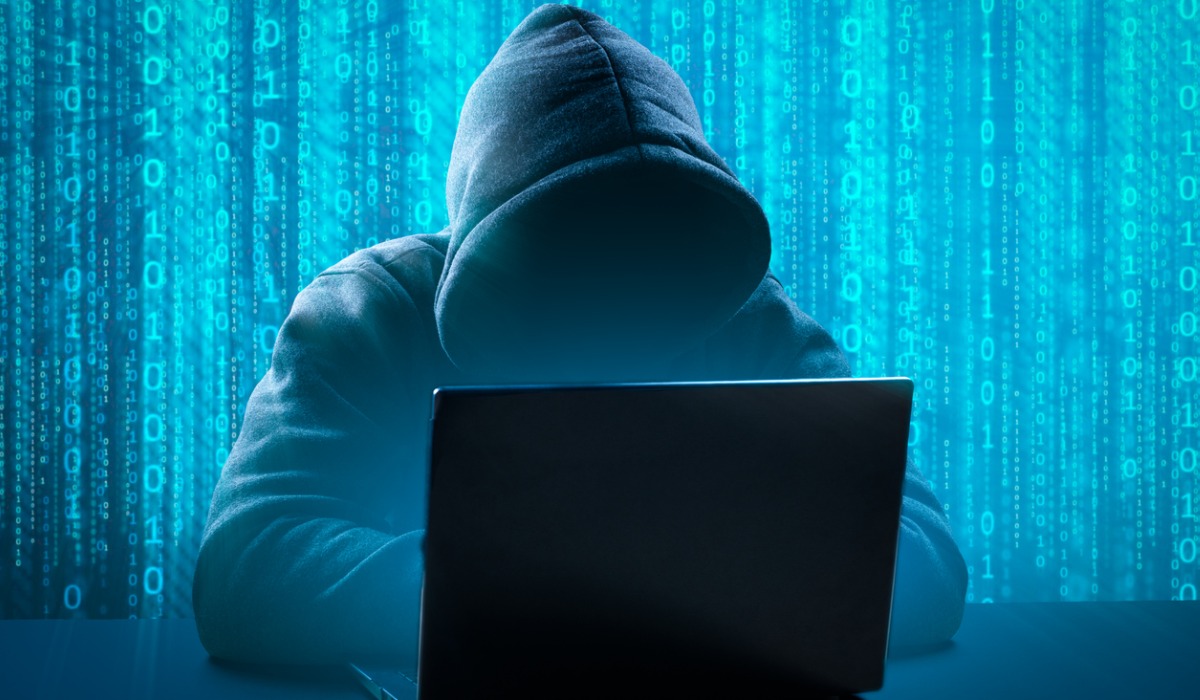 [Speaker Notes: Dal 2018 al 2022, il numero di episodi di attacco è aumentato del 53%, con una media mensile di attacchi gravi che è passata da 124 a 190. In Italia, ogni attacco, ha un costo medio di 3,46 milioni di euro.]
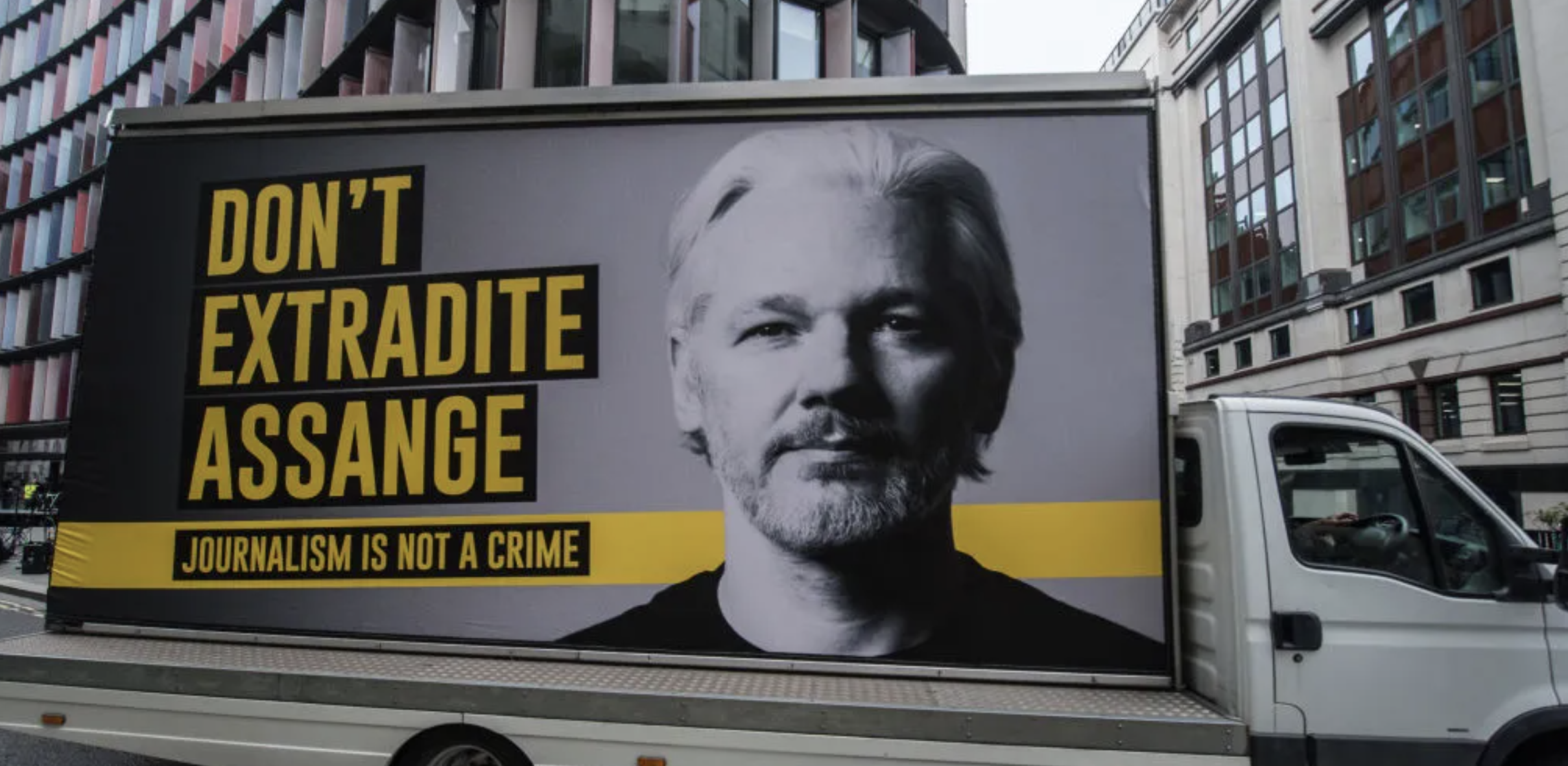 [Speaker Notes: Assange rischia fino a 175 anni di carcere per aver rivelato informazioni secretate e svelato crimini di guerra compiuti dall’America in Iraq e in Afghanistan]
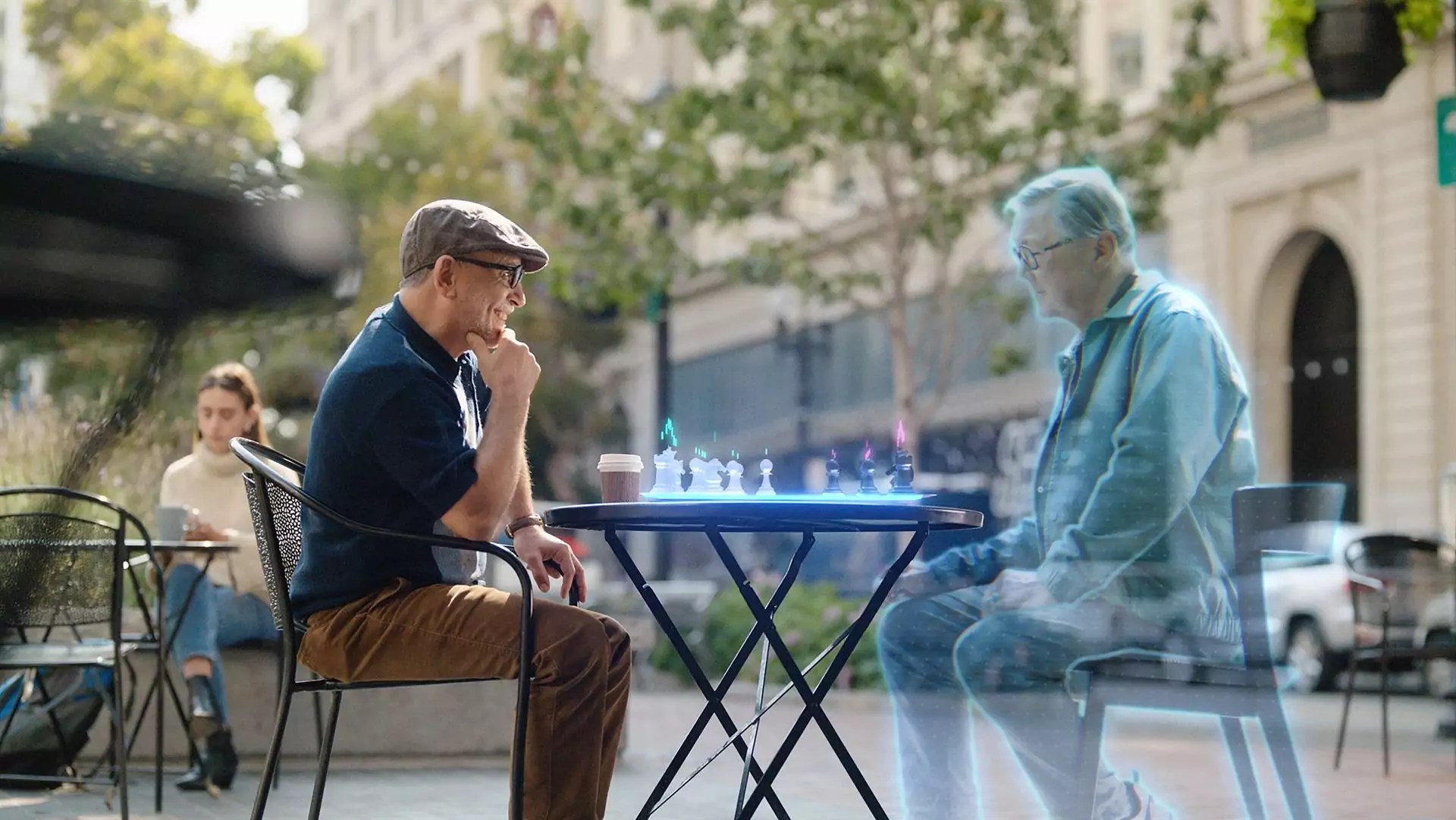 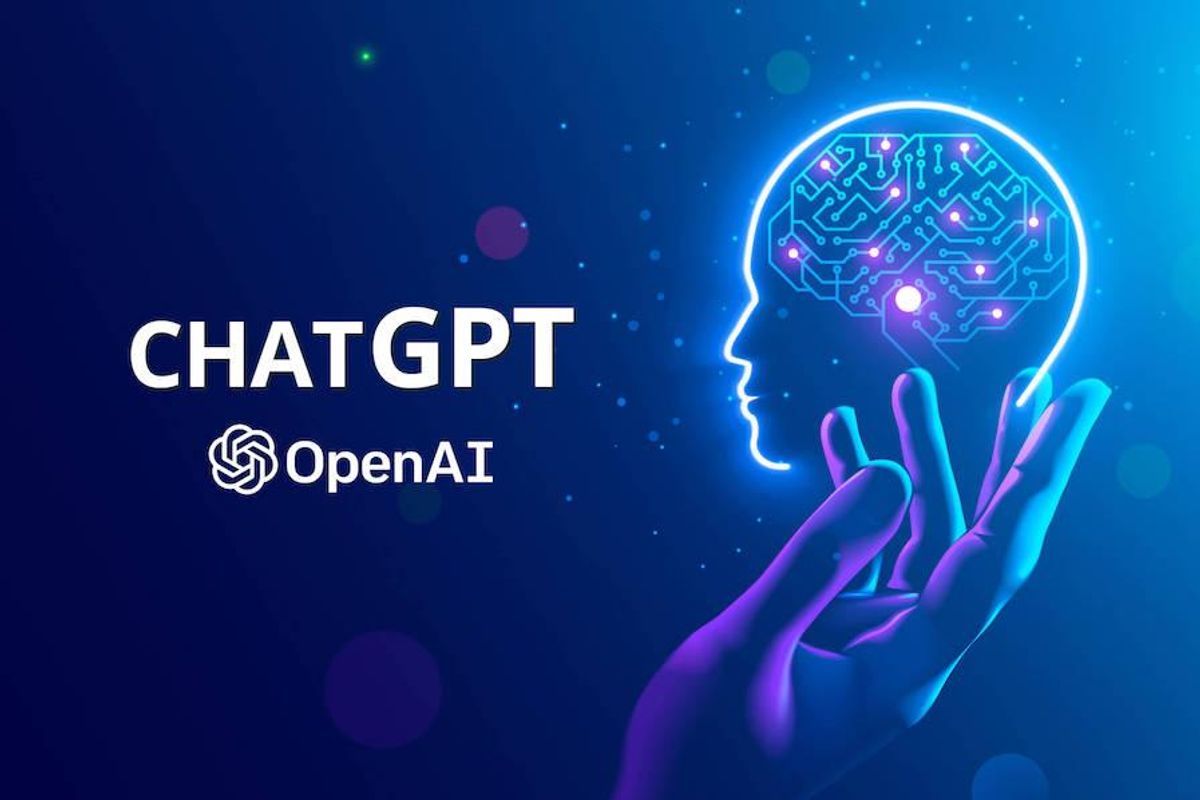 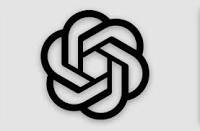 Quali sono i principali problemi legati alle dinamiche 
		di potere e di controllo delle tecnologie digitali?


Concentrazione di potere nelle mani di poche grandi aziende tecnologiche.  Queste società hanno un controllo enorme sul mercato online, sulla privacy dei dati e sull'accesso alle informazioni. 

 Sorveglianza e monitoraggio: l'ampia diffusione delle tecnologie digitali ha reso più facile per i governi e le aziende monitorare e tracciare il comportamento e le attività delle persone. Questo può violare i diritti alla privacy e creare un effetto di intimidazione sulla libertà di parola e di espressione.

Bias algoritmici e discriminazione: le tecnologie digitali sono spesso utilizzate per prendere decisioni, come ad esempio nelle assunzioni, nel credito e nell'applicazione della legge. Tuttavia, questi algoritmi possono essere biased e discriminatori, portando a risultati ingiusti per certi gruppi di persone.

Disinformazione e propaganda: le tecnologie digitali hanno reso più facile la diffusione della disinformazione e della propaganda, con il rischio di manipolare l'opinione pubblica e creare polarizzazione.
Shoshana Zuboff
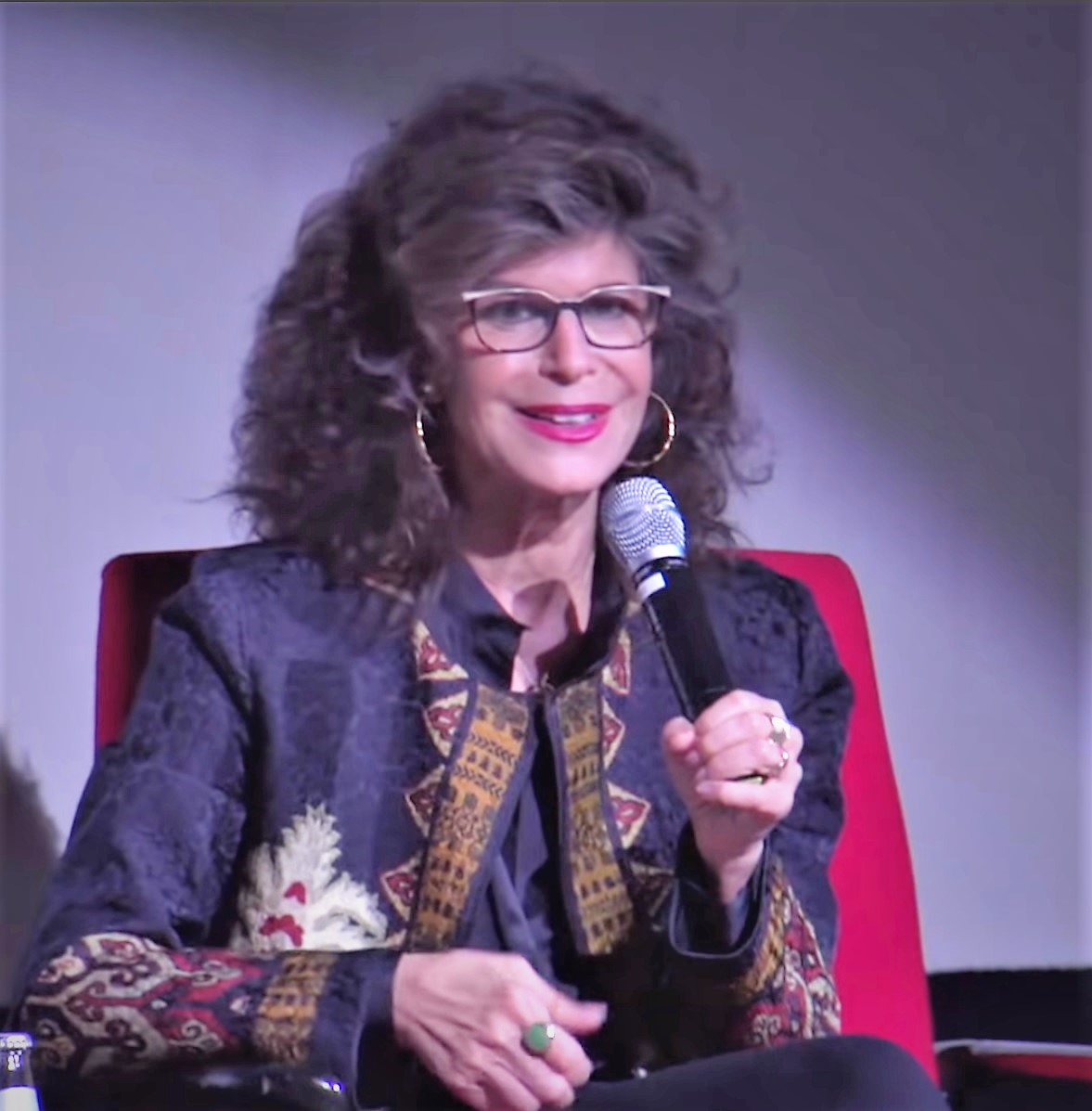 Surveillance Capitalism and Democracy: https://www.youtube.com/watch?v=5AvtUrHxg8A
Cathy O’Neal
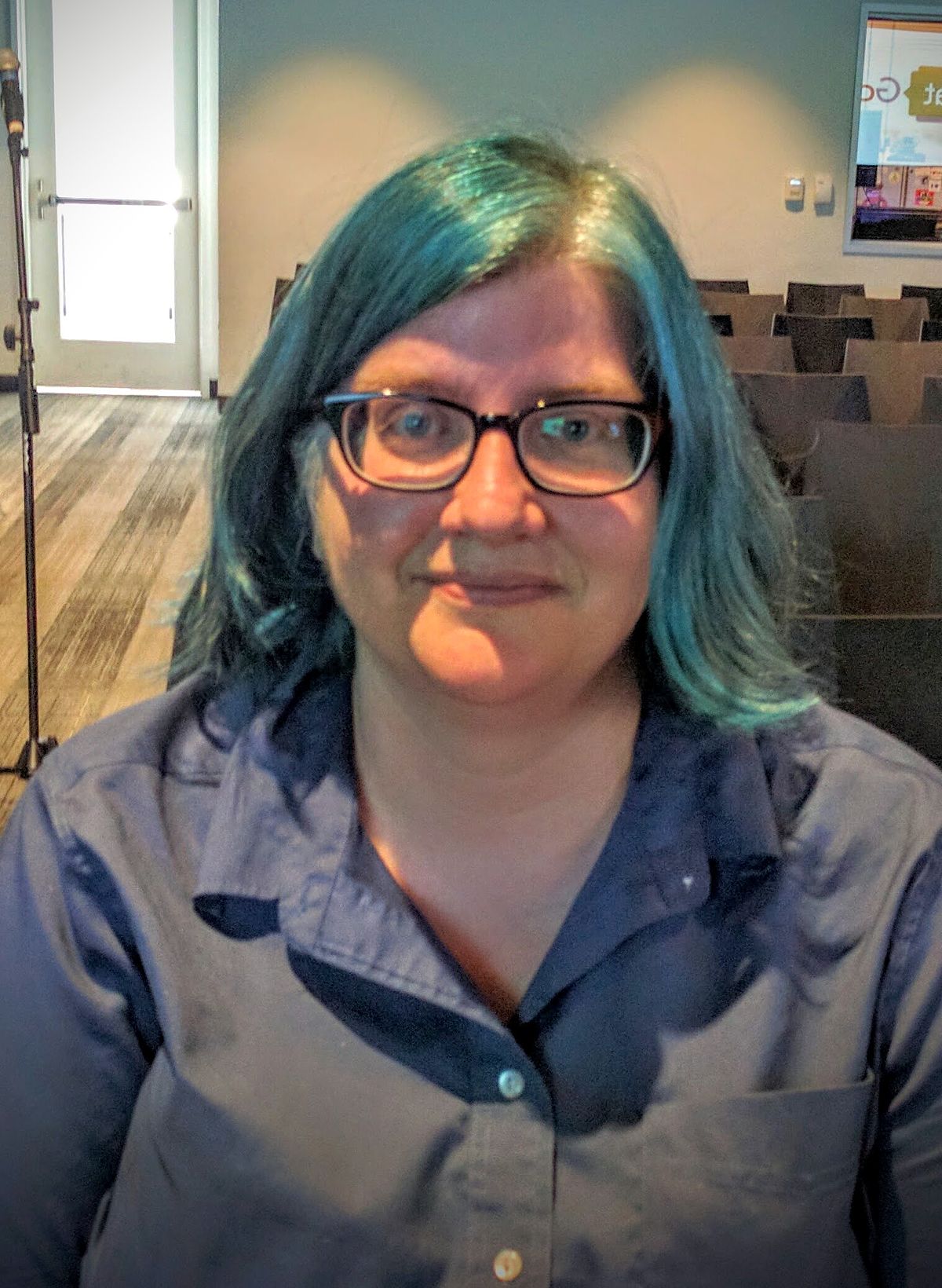 Algorithms Don’t Predict the Future, They Cause the Future: https://www.youtube.com/watch?v=Mzs5juBFnHs
Tristan Harris
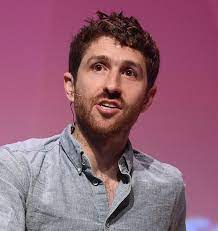 This is the 'birth of a different age’: https://www.youtube.com/watch?v=EYbq72pun_o&t=3s
Lawrence Lessig
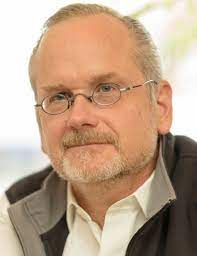 Riesaminare il remix: https://www.ted.com/talks/lawrence_lessig_re_examining_the_remix?language=it
Per dopo
Creative Commons, https://creativecommons.org/ 

Centre for Human Technology, https://www.humanetech.com 

Wikileaks, https://wikileaks.org/ 

Black Mirror, Netflix

The Social Dilemma, Netflix

Luciano Floridi, Democrazia Digitale? https://www.youtube.com/watch?v=vun4AmBMqNo 

Open the box, https://www.openthebox.io

https://www.opensourcealternative.to/